Financial Management
The Decision Maker
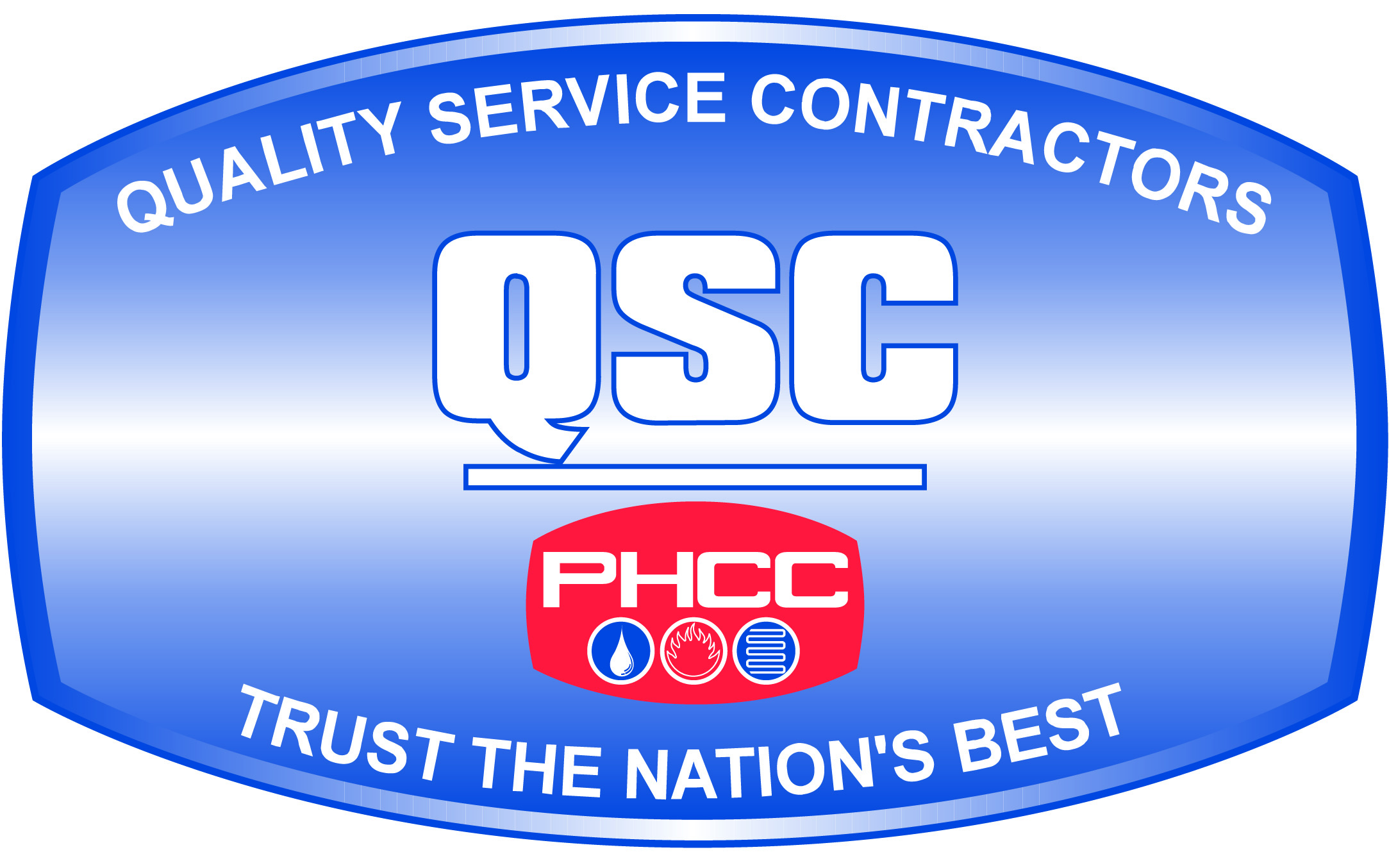 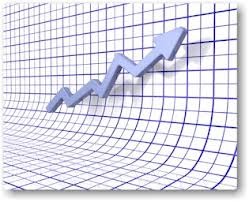 Managing a Profitable Company
[Speaker Notes: In the last session, Accounting 101 we learned what financial reports are necessary to provide a picture of the current position of the company.   The person required to   making sure the company uses its assets to bring the highest return on the money invested should be using balance sheets, income statements and statement of cash flows as tools to carry out this task.  

Think about all major decisions made within your company.  The decision to hire and fire, buy and sell, start something new or shut down an existing program are all financial decisions.  In fact, almost every decision that lands on your desk can be related to dollars and cents or put into financial terms. 

To understand what is truly going on in your business, you must monitor the financial  activities over time.  Trends like  diminishing returns or a drop in market penetration can be identified quickly when digging deeper into your numbers.  

In this session we will dig a little deeper into how the use of your financial information can help you run your company more effectively.]
Know your Break-Even
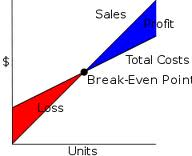 Break-even is the point in a business where 
sales income equals expenses.

Do you know your break-even?
Do you know how to determine sales
 needed to make a 15% profit ?
Do you know what you increase in sales needs to be to cover the cost of adding a new truck?
[Speaker Notes: By understanding your numbers you can keep your company more fiscally fit.

First, you must understand how you make a profit so you can make informed profit decisions. 

Break-even is the point in a business where sales income equals expenses.

Do you know your break-even?
Do you know how to determine sales needed to make a 15% profit ?
Do you know what your increase in sales needs to be to cover the cost of adding a new truck?]
Break-Even Sales
Net income equals zero at the break-even point.
Sales
Variable Expenses
Fixed Expenses
Zero net income(break-even point)
[Speaker Notes: The concept of break-even sales is simply your net income or your bottom line equals zero at the break-even point. 

In other words:  sales minus variable expenses or COGS minus Fixed expenses = zero!]
Break-even Calculation
Total Sales = 100%				
-Direct Costs % (Variable Costs or COGS) 
= Gross Profit Margin (%)	

Break-even sales = total fixed costs (operating expenses) /GP%

To make a 15% profit, deduct 15% from the gross profit margin before doing Break-even sales calculation.

To make a desired dollar profit, add desired profit dollars to fixed costs before doing the break-even calculation.
[Speaker Notes: This slide shows the actual calculation necessary to determine the break-even for your company.   You must be sure that you have your information in the correct area of your financial statement for this to be accurate.  Refer back to the accounting 101 session to be sure you are putting your expenses in the correct section of your income statement.

 Total Sales = 100%				
-Direct Costs % (Variable Costs or COGS) 
= Gross Profit Margin (%)	

Break-even sales = total fixed costs (operating expenses) /GP%

To make a 15% profit, deduct 15% from the gross profit margin before doing Break-even sales calculation.

To make a desired dollar profit, add desired profit dollars to fixed costs before doing the break-even calculation.]
Determine Your Pricing/Making a Profit
Labor 	  Overhead 		Profit 		Selling Price
Costs		      Costs						
Employee wages	    Operating Expenses	Revenue
Payroll Taxes				Beyond
Benefits					Expenses
[Speaker Notes: Once you know what your break-even numbers are, it is really important to be sure you are pricing for profit.  Determining your correct pricing does not have to be difficult.  The basic formula is labor costs + overhead costs + profit = selling price.  

Let’s take a look at some of the key factors that affect pricing and should be taken into consideration.]
How Are Prices Determined
Labor Costs
Equipment Replacement Costs
Non-Billable time
Materials
Administrative Expenses
Overhead Costs
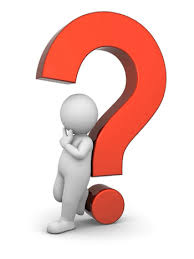 [Speaker Notes: The determining factors that help us uncover our billable hourly rate depend on all of the above.  Let’s break each one down to see where the money goes or how pricing is determined.]
Labor Costs
Sample Costs for a Field Employee 	

Wages @ $24.04 per hour (2080 Hours/Year) 			 $      50,000 
Social Security Taxes (6.2%)					 $        3,100 
Medicare Taxes (1.45%)					 $           725 
Federal Unemployment Taxes (0.8% on 1st $7,000 Earned)		 $             56 
State Unemployment Taxes (3.2% on 1st $10,000 Earned) 		 $           320 
Workers’ Compensation  (5.0% on 1st $35,000 Earned) 		 $        1,750
Uniforms ($25/week)					 $        1,300 
Health Insurance ($500/month)				 $        6,000 
Retirement Contribution (2.5%)				 $        1,250 
Employee Total Compensation Cost:				 $       64,501
[Speaker Notes: For this calculation we are talking only about direct labor costs because office, admin and management wages are considered overhead.]
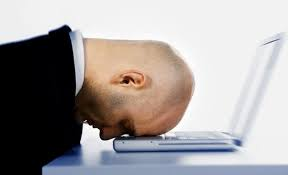 Non-Billable Time
Efficiency is never 100%.  Non-billable time is the single highest expense a company incurs.

Non-billable time is any time that can not be charged to the customer that requires wages to be paid out.  (Vacation pay, shop time, company meetings, travel, vehicle maintenance, no shows, holiday pay, sick days, recalls, warranty work)
[Speaker Notes: The highest cost incurred by a service company is non-billable time.  So many believe that they are more efficient than they really are.  The average service company is only 50% efficient in the field.  And, non-billable time can never be recovered.  We can not directly charge the customer for this time so we have to incorporate it into our flat rate price.  


So how efficient do you think you are?

Lets look at the next slide to see if you considered everything.]
Billable Hours - Field
Minus Paid Time Off and Training Time
Minus Field Non-Billable Time
Administrative Wages
Owner wages
Office Manager/Bookkeeper wages
CSR/Dispatcher wages
Company Matching Taxes 		11.45%
	- FICA match 
	- Medicare
	- State Unemployment
Non-Billable Time Example for Admin
Example:
Vacation (2 weeks)		80 hours	3.8%
Holidays (6 days)		48 hours	2.3%
Sick days (2 days)		24 hours	1.2%
Drive time (1 hr. a day)             235 hours          11.3%

Total Non-billable time		                   18.6%

You have to build non-billable time into the cost of doing business.
[Speaker Notes: What about all the other things that you may not have thought about.  
Warranty work
Recalls
Travel Time
Shop time
Company meetings
No shows
Vehicle maintenance
Making work to keep busy
Paperwork 

The reality is, if we want the company to remain profitable, we must incorporate the non-billable time into our flat rate as a cost of doing business.]
Equipment Replacement Costs
This is the 2nd highest cost of doing business

Example:
Truck #1 			30,000/3 = $10,000
Truck #2 			30,000/2 = $15,000
Truck #3 			30,000/5 = $  6,000
Owner’s Vehicle 		45,000/4 = $11,250

Total Annual Cost			$42,250
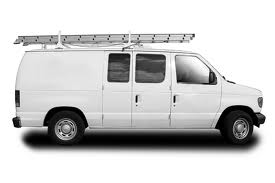 [Speaker Notes: Now consider the trucks on the road.  The 2nd highest expense for any service company is equipment replacement costs.  Every day  you drive your company vehicle it depreciates (goes down in value) just a little more.  The wear and tear on the vehicle presents a real problem if we do not budget for its replacement every so often.  Lets look at this example.

Lets say we are tracking four vehicles in the company.  Each service vehicle has a replacement value of $30,000.  Based on the number of years the vehicle has remaining to be in service, we can determine the annual cost we need to recover to be able to put money away to replace that vehicle in the allotted time.]
Materials
The standard markup for materials averages 100%. 

Material markup can help to absorb some of the costs of inefficiency limiting the need to add costs to the hourly rate.
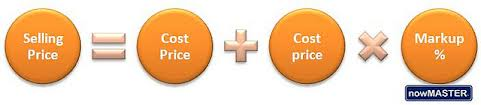 [Speaker Notes: The markup on spare parts can and will absorb some of the companies overhead cost.  The markup earned on the sale of parts helps to lower the company hourly rate.   It subsidizes the hourly rate. 

For example:

Average tech sells $20,000 per year for an average mark up of 100% that means the average techs sells about $40K of marked up parts annually. 

But this is not profit.  The company does not run itself.  There are many additional expenses that have to be considered before jumping to the conclusion that the company should change their business to selling parts at a 100% profit.]
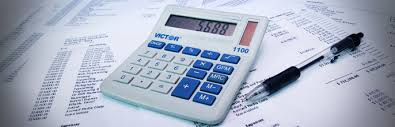 Overhead Costs
Advertising
Insurance (Work Comp, Liability, Vehicle, Medical)
Rent
Utilities
Dues
Office Expenses (phone, supplies, postage, bad debt, credit card fees)
Professional Fees (Accounting, Legal, consultant)
Travel
Training
Loans/Leases
Computers
Small Tools & Equipment
Fuel
Vehicle Maintenance
Licensing
Retirement Plan
Building Maintenance
Contributions
[Speaker Notes: One thing you need to remember is that overhead costs still exist even if no sales are made.]
Internal Controls
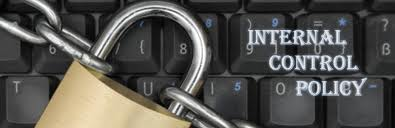 Systems or Policies put in place by a company to ensure
the integrity of financial and accounting information
operational and profitability targets are met 
and transmit management policies throughout the organization.
[Speaker Notes: Unfortunately, history has shown that small businesses are much more susceptible to internal fraud and dishonesty of employees than they are to theft by customers or outsider sources.

Internal controls are systems or policies put in place by a company to ensure the integrity of financial and accounting information, to ensure operational and profitability targets are met and to transmit management policies throughout the organization.

Internal controls help to prevent fraud and dishonest behavior such as
unauthorized use of assets (cash, inventory, vehicles…)
inaccurate reporting of financial transactions
-   false entries into accounting system to disguise theft, fraud or embezzlement
loss or theft of key documents (like customer lists)
side jobs
-   And missing cash from sales and petty cash               

In your business, internal controls are put in place to verify that your employees are playing by the rules. But we should not assume that all employees intentionally make mistakes.  Internal controls also help to identify accidental errors, like duplicate payments to vendors or improper record keeping.]
Internal Controls
What are some of the basic internal controls every company should have in place?
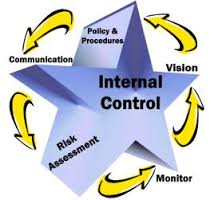 [Speaker Notes: Some basic Internal controls that every company should consider are:
Hiring policy – check references, perform complete background checks, require a current DMV report, and hire an outside company to evaluate new hire personality for the position you are hiring. 
Mandatory vacation policy of trusted employees – employees you least expect are usually the ones that become most tempted.  Trust but verify by requiring they vacate their position for at least one week a year.  Be prepared to review their work during this time.  
Separation of Duties – Unless you as the owner are doing all the bookkeeping, you must separate the collection of checks, cash and credit cards from the person who records the transactions., separate the person who approves transactions from the person who pays for them, separate accounting duties for check and balances and separate operational responsibilities from record keeping responsibilities. 
4) Have a written policy regarding side work or diverting work to another company.        
     This policy should include a friends and family work policy. 
5) Review your monthly financial statements to look for unexpected changes
6) Have an independent auditor like an outside accounting firm at least once a year. 
7) Have an A/P policy  and A/R policy that is followed and monitored weekly. 
9) Develop a Purchase order system to properly organize and monitor company 
     expenditures and inventory.  
For emphasis let’s look more closely at the A/R and A/P policy.]
Understand your Accounts Receivable
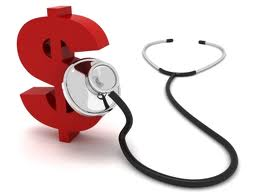 [Speaker Notes: “A job is never done until the money is in the bank.”  A sale is really just an expense until you collect and the money is completely accounted for and in the bank.  

It is important to recognize that money left on an aging report cost you money the longer it sits uncollected.

Who owes you money, why and for how long?
How often is the follow-up?
What are the guidelines for A/R Accounts?
Do you have a collections procedure?
Are you involved in the process?
  

Business decisions to have limits on just how much credit you will give a customer is important and should be determined before you start issuing credit to clients.  It is also important to establish a credit policy so there is no misunderstanding with employees about when, how and to who credit will be extended. 

As part of your internal controls, you should have a specific procedure for collection calls to your credit customers.]
Manage Your Accounts Payable
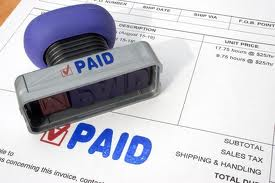 [Speaker Notes: Accounts payable are the liabilities of your company and represent amounts you owe to suppliers, vendors, contractors, employees and maybe even yourself.

Know what you owe

A well-managed accounts payable not only ensures that bills are paid, but it can also monitor payments to make you aware of all available discounts for timely payment and helps to avoid interest charges. 

Also by creating a system such as issuing purchase orders for all purchases prevents the misuse of company assets. 

For Internal controls for accounts receivable, accounts payable and many others, seek advice from your accountant or financial advisor or a business coach who can help you establish appropriate systems and accountabilities.]
Control Your Inventory
Keep inventory secure at all times
Require purchase orders for all purchases
Complete a physical inventory every 6 months
Keep inventory current (how often do items turn)
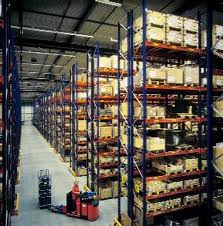 [Speaker Notes: Inventory is probably the number one challenge for most service organizations.  It is always the last item on the list to be regulated even though it is a huge drain on company cash flow and assets.  Consider that a savings of 5% in material costs goes directly to profit.  At minimum, a system to buy and distribute purchases should be created and monitored for best results and cost savings.]
Ways to Increase Cash Flow
[Speaker Notes: 1)  Do not let billing get behind because you may miss cut off dates.
2)  Make all residential service calls cash on completion (C.O.C).  Inform the customer that payment is expected at time of service.
Increase service agreement sales using your office staff as well as your service technicians.
4)  Stay on top of your account receivables.  Monitor them weekly and stay in contact with those who owe you money.  Remember the time value of money table.
 5)  If a customer has a problem with your service or product, settle the complaint quickly and get paid.
6)  Take advantage of supplier stocking programs or consignment.
 7)  Make sure your estimating and costing systems are accurate.  Correct the system when needed.
 8)  Manage and control your inventory.  Do not overbuy your weekly needs.  If you keep slow moving items, reduce or eliminate them from your inventory.  Control where all your parts and pieces are going.  Remember for every dollar in excess inventory that is one less dollar you have in working capital.
9)  Consider paying your employees bi-weekly.  This saves in the long run on the costs of producing payroll.  
10)  Monitor your purchase orders and vendor invoices to insure proper pricing.  
Take advantage of supplier discounts.  Remember a 2%, tenth day discount amounts to 36/APR over a year’s time. And, Negotiate year- long pricing with your vendors whenever possible.  You need to have your costs fixed for as long as possible.]
Formula for Financial Success
Have a strategic business plan
Create an annual budget
Know your numbers
Review and evaluate your financial statements often
Manage your cash flow
Always look for opportunities for growth
Manage and control debt
Always work towards sustainable profitability
Manage company assets
Implement internal controls
Keep everyone informed and focused on goals